Η εμπειρικά θεμελιωμένη θεωρία (Grounded Theory)
Πηνελοπη παπαδοπουλου
Επικουρη καθηγητρια πτν-πδμ
Χρησιμοποιήθηκαν
Σημειώσεις Παραδόσεων του κ. Γ. Κεσίσογλου, Καθηγητή στο Τμήμα Ψυχολογίας, ΑΠΘ 
Robson, S. Η έρευνα του πραγματικού κόσμου. Αθήνα: Gutenberg.
και
	Καρνέζου, Μ. (2010) ΜΕΛΕΤΗ ΤΗΣ ΟΡΓΑΝΩΣΗΣ ΚΑΙ ΤΗΣ ΠΡΑΓΜΑΤΟΠΟΙΗΣΗΣ ΜΑΘΗΤΙΚΩΝ ΕΠΙΣΚΕΨΕΩΝ ΣΕ ΕΠΙΣΤΗΜΟΝΙΚΑ ΚΑΙ ΤΕΧΝΟΛΟΓΙΚΑ ΜΟΥΣΕΙΑ. Διδακτορική Διατριβή. ΠΤΝ-ΠΔΜ.
Παπαδοπούλου, Π. (2003) Τα ζώα στο σχολικό πλαίσιο: Αντιλήψεις παιδιών και εκπαιδευτικών της Πρωτοβάθμιας Εκπαίδευσης για τα ζώα. Διδακτορική Διατριβή. ΠΤΔΕ - ΑΠΘ
ΔΠΜΣ «ΕΚΠΑΙΔΕΥΣΗ ΣΤΙΣ ΦΥΣΙΚΕΣ ΕΠΙΣΤΗΜΕΣ, ΤΟ ΠΕΡΙΒΑΛΛΟΝ ΚΑΙ ΤΗΝ ΤΕΧΝΟΛΟΓΙΑ − Science, Environment and Technology in Education»
Η αντίθεση που γέννησε την εμπειρικά θεμελιωμένη θεωρία
Η Εμπειρικά Θεμελιωμένη Θεωρία προτάθηκε αρχικά στα μέσα της δεκαετίας του ΄60 ως εναλλακτική πρόταση προς το κυρίαρχο υποθετικο-παραγωγικό υπόδειγμα. 
[Υποθετικο-παραγωγικό υπόδειγμα, καλείται η λογική σύμφωνα με την οποία η επιστημονική εργασία οφείλει να ακολουθεί την εξής διαδρομή: από ένα συγκεκριμένο θεωρητικό πλαίσιο συνάγονται ερευνητικές υποθέσεις σχετικά με το εξεταζόμενο αντικείμενο και εν συνεχεία διεξάγεται με συστηματικό τρόπο μια εμπειρική έρευνα που σκοπό έχει να ελέγξει (να επαληθεύσει ή να διαψεύσει) αυτές τις εκ των προτέρων διατυπωμένες υποθέσεις. Με αυτό τον τρόπο επικυρώνεται η θεωρία στο συγκεκριμένο πεδίο εφαρμογής της και διασφαλίζεται η εγκυρότητα των επιστημονικών αποφάνσεων]. 
Οι A. Strauss & B. Glaser αντιτάχθηκαν με την πρότασή τους σε εκείνες τις παγιωμένες αντιλήψεις της εποχής τους που 
(α) επεφύλασσαν στην εμπειρική έρευνα τον περιορισμένο ρόλο του ελέγχου (της επιβεβαίωσης ή της διάψευσης) προδιατυπωμένων υποθέσεων, 
(β) πρέσβευαν ότι η ποιοτική έρευνα αποτελεί μια ελαχίστως συστηματική διαδικασία, που βασίζεται κυρίως στη διαίσθηση και στην απλή καταγραφή των εντυπώσεων του ερευνητή και μπορεί να αξιοποιηθεί μόνο ως «προπομπός» της ποσοτικής έρευνας, 
(γ) υποστήριζαν ότι η ποιοτική έρευνα περιορίζεται σε περιγραφικές και ιδιογραφικές μελέτες, χωρίς καμιά δυνατότητα θεωρητικοποίησης, αφαίρεσης και γενίκευσης.
ΔΠΜΣ «ΕΚΠΑΙΔΕΥΣΗ ΣΤΙΣ ΦΥΣΙΚΕΣ ΕΠΙΣΤΗΜΕΣ, ΤΟ ΠΕΡΙΒΑΛΛΟΝ ΚΑΙ ΤΗΝ ΤΕΧΝΟΛΟΓΙΑ − Science, Environment and Technology in Education»
Τι είναι η εμπειρικά θεμελιωμένη θεωρία (1)
Η ανακάλυψη θεωρίας (εμπειρική θεμελίωση) από δεδομένα που συλλέχθηκαν με συστηματικό τρόπο από κοινωνική έρευνα (Glaser and Strauss 1967: 2).
Θεμελιωτές Barney Glaser & Leo Strauss (κοινωνιολόγοι)
The Discovery of Grounded Theory (1967)
Προσέγγιση σε αντίθεση με την τάση που υπήρχε την 10ετία του ‘60 οι μελέτες να έχουν έναν αυστηρό «εκ των προτέρων» θεωρητικό προσανατολισμό.
ΔΠΜΣ «ΕΚΠΑΙΔΕΥΣΗ ΣΤΙΣ ΦΥΣΙΚΕΣ ΕΠΙΣΤΗΜΕΣ, ΤΟ ΠΕΡΙΒΑΛΛΟΝ ΚΑΙ ΤΗΝ ΤΕΧΝΟΛΟΓΙΑ − Science, Environment and Technology in Education»
Τι είναι η εμπειρικά θεμελιωμένη θεωρία (2)
Λειτουργεί σχεδόν ανάποδα από την παραδοσιακή μεθοδολογία κοινωνικής έρευνας. Αντί να ξεκινούμε με μια υπόθεση, το 1ο βήμα είναι η συλλογή δεδομένων, μέσα από ποικιλία μεθόδων (πχ συνεντεύξεις).
Τα διαφορετικά τμήματα της έρευνας (διατύπωση ερευνητικών ερωτημάτων, παραγωγή δεδομένων, ανάλυση δεδομένων, δειγματοληψία, εννοιολόγηση και θεωρητική επεξεργασία) δεν αποτελούν διακριτά μεταξύ τους στάδια, που εξελίσσοντας, διαδοχικά το ένα μετά το άλλο. Είναι αλληλεξαρτώμενες διαδικασίες που τροφοδοτεί η μία την άλλη. 
Συνεπώς, η συγκεκριμενοποίηση των ερωτημάτων της έρευνας, η επιλογή των περιπτώσεων και η ανάπτυξη των εννοιολογικών κατηγοριών και υποθέσεων δεν αποφασίζεται αμετάκλητα από την αρχή, αλλά προσδιορίζεται και επαναπροσδιορίζεται στην πορεία της έρευνας.
ΔΠΜΣ «ΕΚΠΑΙΔΕΥΣΗ ΣΤΙΣ ΦΥΣΙΚΕΣ ΕΠΙΣΤΗΜΕΣ, ΤΟ ΠΕΡΙΒΑΛΛΟΝ ΚΑΙ ΤΗΝ ΤΕΧΝΟΛΟΓΙΑ − Science, Environment and Technology in Education»
Τα δεδομένα
Συνεντεύξεις (η συνήθης μέθοδος συλλογής δεδομένων), αλλά και
Ανάλυση τεκμηρίων
Ανάλυση παρατήρησης (συμμετοχικής ή μη)

Αλλά και 
Ποσοτικών δεδομένων
ΔΠΜΣ «ΕΚΠΑΙΔΕΥΣΗ ΣΤΙΣ ΦΥΣΙΚΕΣ ΕΠΙΣΤΗΜΕΣ, ΤΟ ΠΕΡΙΒΑΛΛΟΝ ΚΑΙ ΤΗΝ ΤΕΧΝΟΛΟΓΙΑ − Science, Environment and Technology in Education»
Η θεωρητική δειγματοληψία
Η διαδικασία συλλογής δεδομένων κατά την οποία ο ερευνητής ταυτόχρονα:
Συλλέγει
Κωδικοποιεί και 
Αναλύει τα δεδομένα του και 
Αποφασίζει τι θα είναι τα επόμενα δεδομένα που θα συλλέξει και που θα τα βρει, 
με σκοπό να αναπτύξει την θεωρία έτσι όπως αυτή αναδύεται. 
Κατά συνέπεια, μην έχοντας καμία ομοιότητα με τη δειγματοληψία των ποσοτικών  ερευνών, η θεωρητική δειγματοληψία δεν είναι δυνατόν να σχεδιασθεί πριν την έναρξη μιας μελέτης. Οι συγκεκριμένες αποφάσεις για την δειγματοληψία εξελίσσονται κατά την ίδια την πορεία της έρευνας.
Δεν υπάρχει μαγικός αριθμός για τη θεωρητική δειγματοληψία. Το κριτήριο για να κρίνουμε πότε θα σταματήσουμε τη θεωρητική δειγματοληψία είναι ο “θεωρητικός κορεσμός” των κατηγοριών ή της θεωρίας.
Glaser & Strauss 1967, σ. 45, Strauss and Corbin, 1990, σ. 192
ΔΠΜΣ «ΕΚΠΑΙΔΕΥΣΗ ΣΤΙΣ ΦΥΣΙΚΕΣ ΕΠΙΣΤΗΜΕΣ, ΤΟ ΠΕΡΙΒΑΛΛΟΝ ΚΑΙ ΤΗΝ ΤΕΧΝΟΛΟΓΙΑ − Science, Environment and Technology in Education»
Ο πληροφοριακός κορεσμός
Με αυτόν τον όρο οι Glaser and Strauss (1967, σ. 65.) αναφέρονται σ’ εκείνη την κατάσταση κατά την οποία “…δεν βρίσκονται πρόσθετα δεδομένα με τα οποία ο ερευνητής να μπορεί να αναπτύξει τις ιδιότητες της κατηγορίας. Καθώς βλέπει όμοια επαναλαμβανόμενα παραδείγματα, ο ερευνητής αποκτά την εμπειρική βεβαιότητα ότι η κατηγορία είναι κορεσμένη …” 
Όταν η κατηγορία κορεννύεται δεν απομένει τίποτε άλλο από την ενασχόληση με νέες ομάδες δεδομένων και να προσπαθήσει να κορέσει και αυτές τις κατηγορίες.
Με άλλα λόγια:
έχει καλυφθεί μέσα στους κύκλους δεδομένων-κωδικοποίησης-θεωρίας όλη η ερευνητική περιοχή. Επαναλαμβάνονται τα ίδια δεδομένα/κωδικοί; Αλλιώς χρειάζονται κι άλλοι κύκλοι...
ΔΠΜΣ «ΕΚΠΑΙΔΕΥΣΗ ΣΤΙΣ ΦΥΣΙΚΕΣ ΕΠΙΣΤΗΜΕΣ, ΤΟ ΠΕΡΙΒΑΛΛΟΝ ΚΑΙ ΤΗΝ ΤΕΧΝΟΛΟΓΙΑ − Science, Environment and Technology in Education»
Η ανάλυση
Ο εντοπισμός των «μονάδων πληροφορίας» (units of information). Πρόκειται για τη μικρότερη αυτοτελή πληροφορία, η οποία είναι κατανοητή από το άτομο που γνωρίζει πλήρως το σκοπό της συγκεκριμένης έρευνας, δίχως να απαιτείται επιπλέον πληροφόρηση. 
Ή
τα σημεία-κλειδιά σημειώνονται με μια σειρά Κωδικών και εξάγονται αυτολεξεί από το κείμενο. Οι κωδικοί ομαδοποιούνται σε παρόμοιου περιεχομένου Έννοιες, από τις οποίες στη συνέχεια σχηματίζονται Κατηγορίες, οι οποίες χρησιμεύουν για την παραγωγή μιας Θεωρίας.
(Παράδειγμα)
1. Κωδικοί: Αναγνώριση σημείων εστίασης που επιτρέπουν τη συλλογή των σημείων-κλειδιών των δεδομένων 
2. Έννοιες: Συλλογές Κωδικών παρόμοιου περιεχομένου που επιτρέπουν την ομαδοποίηση των δεδομένων
3. Κατηγορίες: Ευρείες ομάδες παρόμοιων Εννοιών που χρησιμοποιούνται για την παραγωγή μιας θεωρίας
4. Θεωρία: Συλλογή εξηγήσεων που εξηγούν το αντικείμενο της έρευνας
Μέθοδος διαρκούς σύγκρισης
ΔΠΜΣ «ΕΚΠΑΙΔΕΥΣΗ ΣΤΙΣ ΦΥΣΙΚΕΣ ΕΠΙΣΤΗΜΕΣ, ΤΟ ΠΕΡΙΒΑΛΛΟΝ ΚΑΙ ΤΗΝ ΤΕΧΝΟΛΟΓΙΑ − Science, Environment and Technology in Education»
Γνώση του χώρου επίσκεψης από τους εκπαιδευτικού
ΠΧΕΓΑ
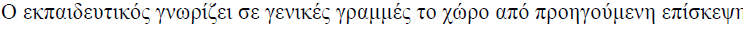 Διαστάσεις της κατηγορίας
ΠΧΕΙ
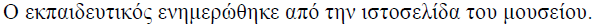 Κωδικοί
ΔΠΜΣ «ΕΚΠΑΙΔΕΥΣΗ ΣΤΙΣ ΦΥΣΙΚΕΣ ΕΠΙΣΤΗΜΕΣ, ΤΟ ΠΕΡΙΒΑΛΛΟΝ ΚΑΙ ΤΗΝ ΤΕΧΝΟΛΟΓΙΑ − Science, Environment and Technology in Education»
Η μέθοδος της διαρκούς (σταθερής) σύγκρισης (constant comparative method)
O βασικός κανόνας είναι:
«ενώ κωδικοποιείς ένα γεγονός (μονάδα πληροφορίας) για μια κατηγορία, σύγκρινέ το με προηγούμενα γεγονότα που είναι κωδικοποιημένα στην ίδια κατηγορία» (Glaser & Strauss, 1967, σ. 106).
Το βασικό έργο είναι να εντοπίσουμε και να ομαδοποιήσουμε, σε αναθεωρήσιμες κατηγορίες, αυτές τις μονάδες πληροφορίας οι οποίες έστω φαινομενικά έχουν το ίδιο ή παρόμοιο περιεχόμενο.
Τέλος, είναι σημαντικό να αναπτύξουμε κανόνες οι οποίοι περιγράφουν τις ιδιότητες της κατηγορίας και είναι δυνατόν τελικά να χρησιμοποιηθούν για να δικαιολογήσουν την συγκατάταξη κάθε κομματιού πληροφορίας που εξακολουθεί να αποδίδεται στην κατηγορία, καθώς επίσης και να αποτελέσουν τη βάση για τους κατοπινούς ελέγχους και συγκρίσεις.
memos
ΔΠΜΣ «ΕΚΠΑΙΔΕΥΣΗ ΣΤΙΣ ΦΥΣΙΚΕΣ ΕΠΙΣΤΗΜΕΣ, ΤΟ ΠΕΡΙΒΑΛΛΟΝ ΚΑΙ ΤΗΝ ΤΕΧΝΟΛΟΓΙΑ − Science, Environment and Technology in Education»
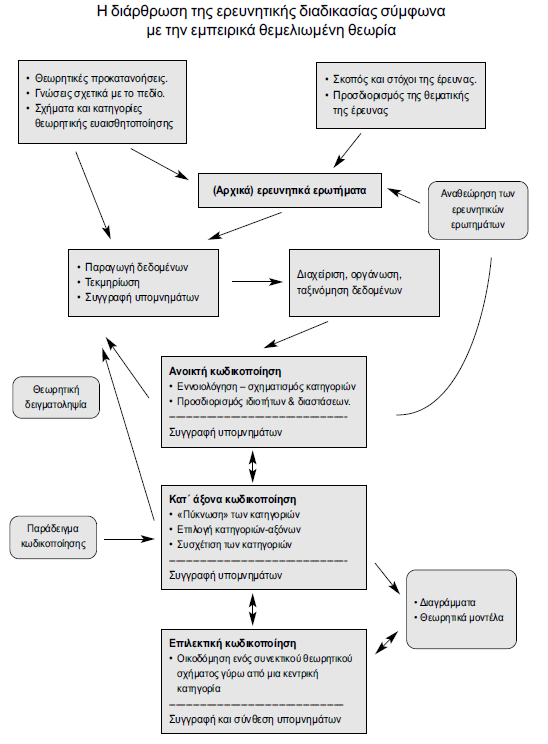 Μελέτη της αρνητικής περίπτωσης
Πυρηνική κατηγορία
Τσιώλης, Γ. (2014). Μέθοδοι και τεχνικές ανάλυσης στην ποιοτική κοινωνική έρευνα. Αθήνα: Κριτική
ΔΠΜΣ «ΕΚΠΑΙΔΕΥΣΗ ΣΤΙΣ ΦΥΣΙΚΕΣ ΕΠΙΣΤΗΜΕΣ, ΤΟ ΠΕΡΙΒΑΛΛΟΝ ΚΑΙ ΤΗΝ ΤΕΧΝΟΛΟΓΙΑ − Science, Environment and Technology in Education»
Αυστηρότητα της Εμπειρικά Θεμελιωμένης Θεωρίας (rigor: Glaser 1978)
● Συνάφεια και Αρμογή (Fit and relevance): πόσο καλά σχετίζονται οι κατηγορίες με τα δεδομένα, δηλαδή με τη συνεχή σύγκριση και εννοιολόγηση των δεδομένων
● Λειτουργικότητα (Workability): πως ενσωματώνονται οι κατηγορίες στην πυρηνική κατηγορία που αναδύεται
● Δυνατότητα Μετασχηματισμού (Modifiability): επιβεβαίωση ότι όλες οι έννοιες που είναι σημαντικές για την θεωρία ενσωματώνονται σε αυτή με τη διαδικασία συνεχών συγκρίσεων. Μια θεωρία με δυνατότητα μετασχηματισμού μπορεί να αλλάξει όταν καινούρια συναφή δεδομένα συγκρίνονται με τα υπάρχοντα δεδομένα
ΔΠΜΣ «ΕΚΠΑΙΔΕΥΣΗ ΣΤΙΣ ΦΥΣΙΚΕΣ ΕΠΙΣΤΗΜΕΣ, ΤΟ ΠΕΡΙΒΑΛΛΟΝ ΚΑΙ ΤΗΝ ΤΕΧΝΟΛΟΓΙΑ − Science, Environment and Technology in Education»
Αντί για αξιοπιστία και εγκυρότητα
Οι Guba & Lincoln (1985) υποκατέστησαν την αξιοπιστία και την εγκυρότητα με την παράλληλη έννοια της συνέπειας (trustworthiness) η οποία έχει τέσσερις όψεις:
την "πιστευτότητα" (credibility), τη δυνατότητα μεταφοράς,  εξάρτησης και επιβεβαίωσης. 
Στα πλαίσια αυτών καθόρισαν ειδικές μεθοδολογικές στρατηγικές για την απόδειξη της αυστηρότητας (ακρίβειας) της έρευνας όπως είναι μεταξύ άλλων, ο έλεγχος κατά την κωδικοποίηση, και τη κατηγοριοποίηση, η επιβεβαίωση των αποτελεσμάτων από τους συμμετέχοντες, η ανάλυση των αρνητικών περιπτώσεων, η επάρκεια του υλικού αναφοράς (Lincoln & Guba).
Ο Glaser αντιτίθεται κατηγορηματικά στην εμπλοκή των συμμετεχόντων στην επισκόπηση των ευρημάτων, καθώς η τελική αφήγηση των ευρημάτων (στην περίπτωσή του η θεμελιωμένη θεωρία) «…δεν είναι η φωνή τους: είναι η γενίκευση που προέκυψε από τις πράξεις τους και τα νοήματά τους, τα οποία έχουν θεωρηθεί ως δεδομένα για την δημιουργία των εννοιών. …” (Glaser 2002, §12).
Η επιστροφή των αποτελεσμάτων στους αρχικούς συμμετέχοντες για επαλήθευση είναι γοητευτική ιδέα, δεν είναι στην πραγματικότητα διαδικασία επαλήθευσης και με την εξαίρεση της μελέτης περίπτωσης και κάποιων αφηγηματικών ερευνών,“τα αποτελέσματα της μελέτης έχουν συντεθεί, αποπλαισιωθεί και γενικευθεί έτσι ώστε να μην υπάρχει λόγος να μπορούν οι συμμετέχοντες να αναγνωρίζουν τους εαυτούς ή τις συγκεκριμένες εμπειρίες τους. Οι ερευνητές που θα ήθελαν να είναι ευαίσθητοι στα συγκεκριμένα ενδιαφέροντα των συμμετεχόντων, θα πρέπει να περιορίσουν τα αποτελέσματά τους σε πιο περιγραφικό επίπεδο. Κατά συνέπεια, ο έλεγχος των συμμετεχόντων, στην πραγματικότητα είναι δυνατόν να απεγκυροποιήσει το έργο του ερευνητή και να διατηρήσει το επίπεδο της ανάλυσης πολύ κοντά στα δεδομένα με ακατάλληλο τρόπο» 
(Morse κ.α. 2002, §12).
ΔΠΜΣ «ΕΚΠΑΙΔΕΥΣΗ ΣΤΙΣ ΦΥΣΙΚΕΣ ΕΠΙΣΤΗΜΕΣ, ΤΟ ΠΕΡΙΒΑΛΛΟΝ ΚΑΙ ΤΗΝ ΤΕΧΝΟΛΟΓΙΑ − Science, Environment and Technology in Education»
Τα χαρακτηριστικά της εμπειρικά θεμελιωμένης θεωρίας
Ελκυστικα χαρακτηριστικα
προβληματα
Σαφείς διαδικασίες για την παραγωγή θεωρίας στην έρευνα
Στρατηγική για τη διεξαγωγή έρευνας, η οποία ενώ είναι ευέλικτη, είναι και συστηματική και συντονισμένη.
Σαφείς διαδικασίες ανάλυσης δεδομένων
Χρήσιμη σε εφαρμοσμένες και νέες περιοχές έρευνας όπου η θεωρητική προσέγγιση είναι ασαφής ή ανύπαρκτη.
Υπάρχει διαθέσιμο ένα μεγάλο εύρος υποδειγμάτων της χρήσης της σε πολλά εφαρμοσμένα και επαγγελματικά περιβάλλοντα.
Δεν είναι δυνατόν να ξεκινήσει μια ερευνητική μελέτη χωρίς κάποιες προϋπάρχουσες θεωρητικές ιδέες και υποθέσεις.
Μπορεί να είναι δύσκολο πρακτικά να αποφασίσουμε πότε οι κατηγορίες έχουν κορεσθεί (saturated) ή πότε η θεωρία έχει αναπτυχθεί επαρκώς
Έχει συγκεκριμένους τύπους προκαθορισμένων κατηγοριών ως συνιστώσες της θεωρίας που μπορεί να μην φαίνονται κατάλληλοι για μια συγκεκριμένη μελέτη.
ΔΠΜΣ «ΕΚΠΑΙΔΕΥΣΗ ΣΤΙΣ ΦΥΣΙΚΕΣ ΕΠΙΣΤΗΜΕΣ, ΤΟ ΠΕΡΙΒΑΛΛΟΝ ΚΑΙ ΤΗΝ ΤΕΧΝΟΛΟΓΙΑ − Science, Environment and Technology in Education»
Βασική Βιβλιογραφία
Barney Glaser & Leo Strauss (1965) The Awareness of Dying. Chicago, IL: Aldine Publishing.
Barney Glaser & Leo Strauss (1967) The Discovery of Grounded Theory. Chicago, IL: Aldine Publishing.
Bryant, A. & Charmaz, K. (Eds.) (2007). The SAGE Handbook of Grounded Theory. Los Angeles: Sage.
Charmaz, K. (1995). Grounded Theory. In J.A. Smith, R. Harre & L. Van Langenhove (Eds.), Rethinking Methods in Psychology (pp. 27-49). London: Sage.
Charmaz, K. (2006). Constructing Grounded Theory: A Practical Guide Through Qualitative Analysis. Thousand Oaks, CA: Sage Publications.

Πολύ χρήσιμη: www.groundedtheory.com
ΔΠΜΣ «ΕΚΠΑΙΔΕΥΣΗ ΣΤΙΣ ΦΥΣΙΚΕΣ ΕΠΙΣΤΗΜΕΣ, ΤΟ ΠΕΡΙΒΑΛΛΟΝ ΚΑΙ ΤΗΝ ΤΕΧΝΟΛΟΓΙΑ − Science, Environment and Technology in Education»